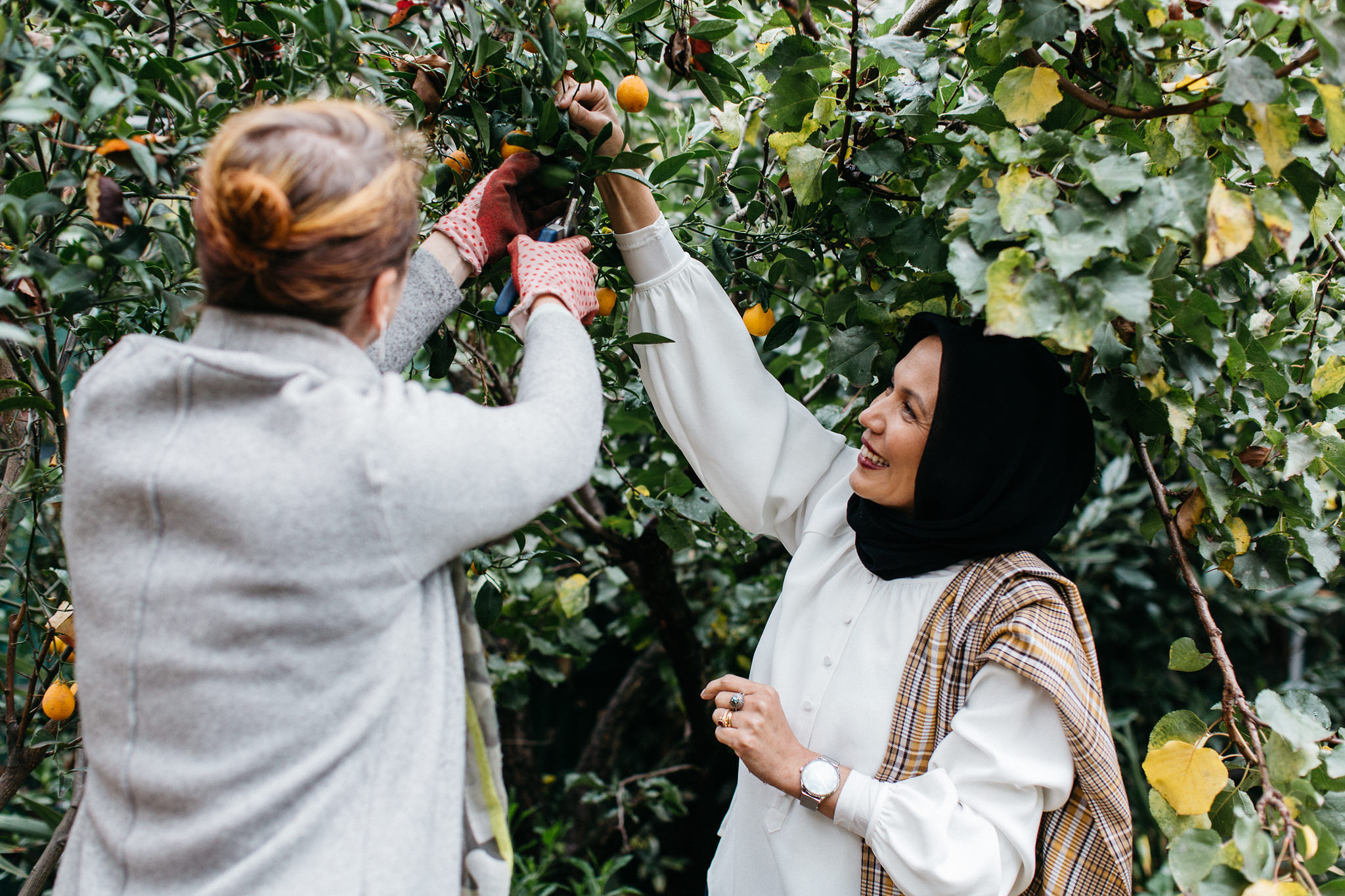 STAKEHOLDER PACK
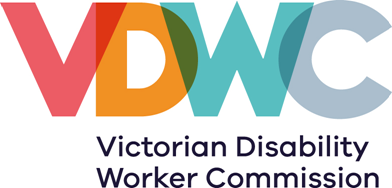 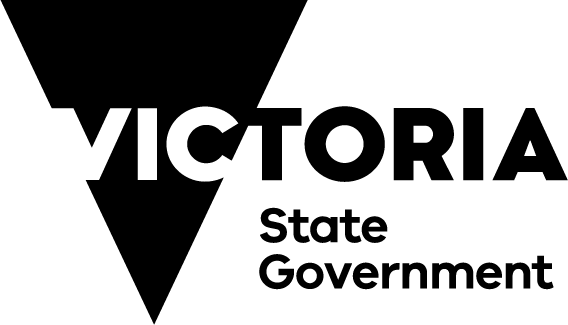 DISABILITY WORKER REGISTRATION FOR MULTICULTURAL COMMUNITIES
KEY MESSAGES AND COMMUNICATION MATERIALS
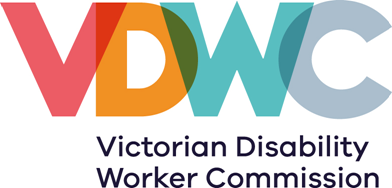 EMAIL TO SEND TO YOUR NETWORK
Available in the following languages:
Arabic
Chinese (Simplified)
Chinese (Traditional)
Filipino

Hindi
Punjabi
Sinhalese
Vietnamese
Download the translated versions here:
https://cloud.ethnolink.com.au/VDWC-translated-assets
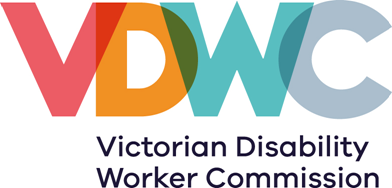 NEWS ARTICLE (400 WORDS)
Available in the following languages:
Arabic
Chinese (Simplified)
Chinese (Traditional)
Filipino

Hindi
Punjabi
Sinhalese
Vietnamese
Download the translated versions here:
https://cloud.ethnolink.com.au/VDWC-translated-assets
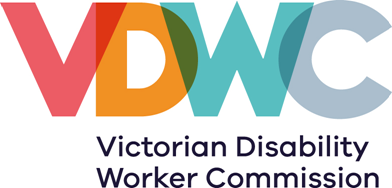 SOCIAL MEDIA
Available in the following languages:
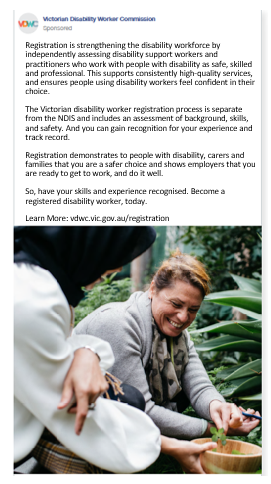 Recommended post text:
Registration is strengthening the disability workforce by independently assessing disability support workers and practitioners who work with people with disability as safe, skilled and professional. This supports consistently high-quality services, and ensures people using disability workers feel confident in their choice.  
The Victorian disability worker registration process is separate from the NDIS and includes an assessment of background, skills, and safety. And you can gain recognition for your experience and track record.
Registration demonstrates to people with disability, carers and families that you are a safer choice and shows employers that you are ready to get to work, and do it well.
So, have your skills and experience recognised. Become a registered disability worker, today.
Learn More: vdwc.vic.gov.au/registration
Arabic
Chinese (Simplified)
Chinese (Traditional)
Filipino
Hindi
Punjabi
Sinhalese
Vietnamese
Download the translated versions here:
https://cloud.ethnolink.com.au/VDWC-translated-assets
*For Facebook, LinkedIn and Instagram
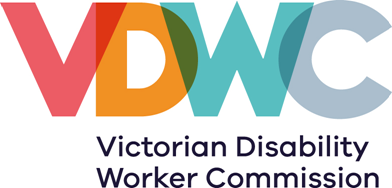 BROCHURE
DISABILITY WORKER REGULATION SCHEME
Available in the following languages:
Arabic
Chinese (Simplified)
Chinese (Traditional)
Filipino

Hindi
Punjabi
Sinhalese
Vietnamese
Download the translated versions here:
https://cloud.ethnolink.com.au/VDWC-translated-assets
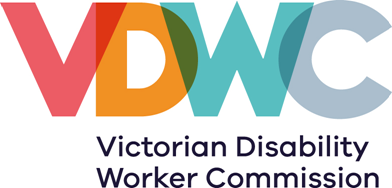 FACTSHEETS
Available in the following languages:
Arabic
Chinese (Simplified)
Hindi
Punjabi
Vietnamese
Disability Worker Registration video links*:
Victorian disability worker registration - 2022 - YouTube
Victorian disability worker registration - 2022 (2) – YouTube
*subtitles available in language
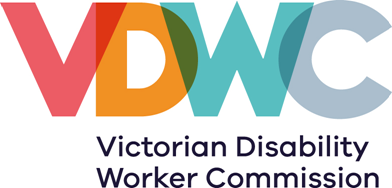 CONTACT US
Website: www.vdwc.vic.gov.au
Email: info@vdwc.vic.gov.au
Phone: 1800 497 132
Facebook: facebook.com/VDWCommission
Twitter: twitter.com/VDWCommission
LinkedIn: linkedin.com/company/vdwcommission
Instagram: vicdwcommission